Zasada równości szans kobiet i mężczyzn
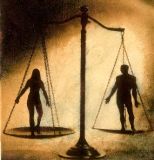 Wytyczne w zakresie realizacji zasady równości szans i niedyskryminacji, w tym dostępności dla osób z niepełnosprawnościami oraz zasady równości szans kobiet i mężczyzn w ramach funduszy unijnych na lata 2014-2020
Standard minimum
Ocena zgodności projektów współfinansowanych z EFS, realizowanych w trybie konkursowym i pozakonkursowym, z zasadą równości szans kobiet i mężczyzn odbywa się na podstawie standardu minimum.



Standard minimum składa się z 5 kryteriów oceny, dotyczących charakterystyki projektu.


Maksymalna liczba punktów do uzyskania wynosi 6, ponieważ kryterium nr 2 i 3 są alternatywne. 


Alternatywność tę należy rozumieć w sposób następujący: w przypadku stwierdzenia występowania barier równościowych oceniający bierze pod uwagę kryterium nr 2 w dalszej ocenie wniosku o dofinansowanie projektu (wybierając jednocześnie w kryterium nr 3 wartość „0”), zaś w przypadku braku występowania ww. barier – bierze pod uwagę kryterium nr 3 (analogicznie wybierając jednocześnie w kryterium nr 2 wartość „0”).
[Speaker Notes: Zasada równości szans kobiet i mężczyzn – zasada ta ma prowadzić do podejmowania działań na rzecz osiągnięcia stanu, w którym kobietom i mężczyznom przypisuje się taką samą wartość społeczną, równe prawa i równe obowiązki oraz gdy mają oni równy dostęp do zasobów z których mogą korzystać (środki finansowe, szanse rozwoju). Zasada ta ma gwarantować możliwość wyboru drogi życiowej bez ograniczeń wynikających ze stereotypów płci.
w art. 3 Traktatu o Unii Europejskiej
 w art. 33 Konstytucji RP
Standard minimum – (zgodnie z UP) narzędzie używane do oceny realizacji zasady równości szans kobiet i mężczyzn w ramach projektów współfinansowanych z EFS. Narzędzie to obejmuje zestaw pięciu zagadnień i ocenia czy wnioskodawca uwzględnił kwestie równościowe w ramach analizy problematyki projektu, zaplanowanych działań, wskaźników i opisu wpływu realizacji projektu na sytuację kobiet i mężczyzn, a także w ramach działań na rzecz zespołu projektowego.]
Standard minimum
Wniosek o dofinansowanie projektu nie musi uzyskać maksymalnej liczby punktów za każde kryterium standardu minimum (wymagane są co najmniej 3 punkty).

Brak uzyskania co najmniej 3 punktów w standardzie minimum jest równoznaczny z odrzuceniem wniosku lub skierowaniem go do negocjacji. 

Nie ma możliwości przyznawania części ułamkowych punktów za poszczególne kryteria w standardzie minimum.

Każde kryterium oceny w standardzie minimum jest oceniane niezależnie od innych kryteriów oceny.
Wyjątki
Wyjątki stanowią projekty, w których niestosowanie 
standardu minimum wynika z:










Zaleca się aby w przypadku projektów, które należą do wyjątków, również zaplanować działania zapewniające przestrzeganie zasady równości szans kobiet i mężczyzn – pomimo, iż nie będą one przedmiotem oceny za pomocą kryteriów oceny ze standardu minimum.
profilu działalności wnioskodawców ze względu na ograniczenia statutowe
zamkniętej rekrutacji
Kryteria
Zasada równości szans kobiet i mężczyzn nie polega na automatycznym objęciu wsparciem 50% kobiet i 50% mężczyzn w projekcie, ale na odwzorowaniu istniejących proporcji płci w danym obszarze lub zwiększaniu we wsparciu udziału grupy niedoreprezentowanej. 


Możliwe są przypadki, w których proporcja 50/50 wynika z sytuacji kobiet i mężczyzn i stanowi proporcję prawidłową z perspektywy równości szans kobiet i mężczyzn.
Punktacja
0 punktów - we wniosku o dofinansowanie projektu nie ma wskazanych żadnych informacji pozwalających na przyznanie 1 lub więcej punktów w danym kryterium oceny lub informacje wskazują, że projekt będzie prowadzić do dyskryminacji ze względu na płeć.

1 punkt - kwestie związane z zakresem danego kryterium w standardzie minimum zostały uwzględnione przynajmniej częściowo lub nie są w pełni trafnie dobrane w zakresie kryterium 2, 3 i 4. W przypadku kryterium 1 i 5 przyznanie 1 punktu oznacza, że kwestie związane z zakresem danego kryterium w standardzie minimum zostały uwzględnione wyczerpująco, trafnie lub w sposób możliwie pełny, biorąc pod uwagę charakterystykę danego projektu.

2 punkty (nie dotyczy kryterium 1 i 5) - kwestie związane z zakresem danego kryterium w standardzie minimum zostały uwzględnione wyczerpująco, trafnie lub w sposób możliwie pełny, biorąc pod uwagę charakterystykę danego projektu.
Bariery równościowe
WE WNIOSKU O DOFINANSOWANIE PROJEKTU PODANO INFORMACJE, KTÓRE POTWIERDZAJĄ ISTNIENIE (ALBO BRAK ISTNIENIA) BARIER RÓWNOŚCIOWYCH W OBSZARZE TEMATYCZNYM INTERWENCJI I/LUB ZASIĘGU ODDZIAŁYWANIA PROJEKTU.



Do przedstawienia informacji wskazujących na istnienie barier równościowych lub ich brak należy użyć danych jakościowych i/lub ilościowych w podziale na płeć w obszarze tematycznym interwencji i/lub zasięgu oddziaływania projektu.


(Maksymalna liczba punktów możliwych 
do zdobycia za spełnienie tego kryterium – 1)
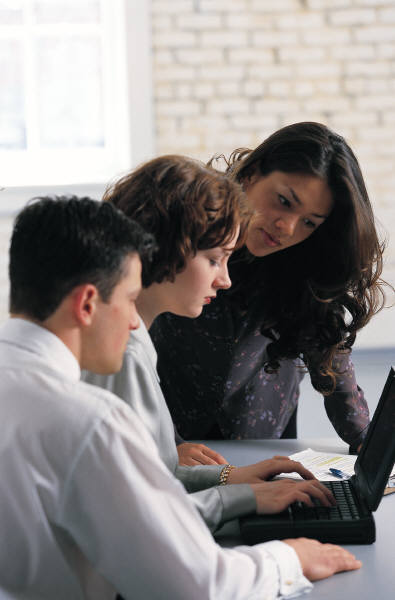 [Speaker Notes: Zagadnienia, kryteria]
Bariery równościowe
WE WNIOSKU O DOFINANSOWANIE PROJEKTU PODANO INFORMACJE, KTÓRE POTWIERDZAJĄ ISTNIENIE (ALBO BRAK ISTNIENIA) BARIER RÓWNOŚCIOWYCH W OBSZARZE TEMATYCZNYM INTERWENCJI I/LUB ZASIĘGU ODDZIAŁYWANIA PROJEKTU.
Przykłady :
 segregacja pozioma i pionowa rynku pracy ,
 segregacja pozioma i pionowa w edukacji wyższej,
 popyt na zawody tradycyjnie zdominowane przez jedną płeć, w której brakuje lub będzie brakowało pracowników (wg potrzeb regionalnego i lokalnego rynku pracy).
[Speaker Notes: Zagadnienia, kryteria]
Bariery równościowe
obszar tematyczny interwencji - obszar objęty wsparciem w ramach programu, np. zatrudnienie, integracja społeczna, edukacja, adaptacyjność;
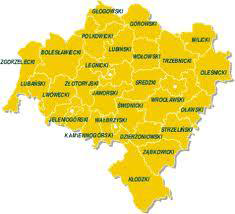 zasięg oddziaływania projektu odnosi się do przestrzeni, której on dotyczy, np.: regionu, powiatu, kraju, instytucji, przedsiębiorstwa, konkretnego działu w danej instytucji.
Bariery równościowe
Bariery równościowe - systemowe nierówności i ograniczenia jednej z płci, najczęściej kobiet, które są reprodukowane i utrwalane społecznie i kulturowo. Przełamanie ich sprzyja osiągnięciu rzeczywistej, faktycznej równości szans kobiet i mężczyzn. 

Bariery równościowe to przede wszystkim:
segregacja pozioma i pionowa rynku pracy
różnice w płacach kobiet i mężczyzn zatrudnionych na równoważnych stanowiskach, wykonujących tożsame obowiązki
mała dostępność elastycznych rozwiązań czasu pracy
niski udział mężczyzn w wypełnianiu obowiązków rodzinnych
niski udział kobiet w procesach podejmowania decyzji
przemoc ze względu na płeć
niewidoczność kwestii płci w ochronie zdrowia
niewystarczający system opieki przedszkolnej lub opieki instytucjonalnej nad dziećmi w wieku do lat 3
stereotypy płci we wszystkich obszarach
dyskryminacja wielokrotna (krzyżowa), czyli ze względu na dwie lub więcej przesłanek (np. w odniesieniu do kobiet w wieku powyżej 50 lat, osób z niepełnosprawnościami, należących do mniejszości etnicznych).
Działania równościowe
WNIOSEK O DOFINANSOWANIE PROJEKTU ZAWIERA DZIAŁANIA, ODPOWIADAJĄCE NA ZIDENTYFIKOWANE BARIERY RÓWNOŚCIOWE W OBSZARZE TEMATYCZNYM INTERWENCJI I/LUB ZASIĘGU ODDZIAŁYWANIA PROJEKTU. 



We wniosku o dofinansowanie projektu powinno się wskazać, jakiego rodzaju działania
zostaną zrealizowane w projekcie na rzecz osłabiania lub niwelowania zdiagnozowanych barier równościowych. Zaplanowane działania powinny odpowiadać na te bariery.

Szczególną uwagę przy opisie działań należy zwrócić w przypadku rekrutacji do projektu
i dopasowania odpowiednich form wsparcia dla uczestników/uczestniczek projektu wobec zdiagnozowanych nierówności.

Uwaga: W tym przypadku nie zaliczamy działań na rzecz zespołu projektowego, które są oceniane w ramach kryterium 5.

(Maksymalna liczba punktów możliwych do zdobycia za spełnienie tego kryterium – 2)
Działania równościowe
WNIOSEK O DOFINANSOWANIE PROJEKTU ZAWIERA DZIAŁANIA, ODPOWIADAJĄCE NA ZIDENTYFIKOWANE BARIERY RÓWNOŚCIOWE W OBSZARZE TEMATYCZNYM INTERWENCJI I/LUB ZASIĘGU ODDZIAŁYWANIA PROJEKTU.
Przykłady :
- umożliwienie kobietom poprzez udział w projekcie zdobycie cennych na rynku kwalifikacji, również wtedy, gdy kwalifikacje te społecznie są łączone przede wszystkim lub nawet wyłącznie z mężczyznami (i odwrotnie),
 w procesie doradzania kierunków kształcenia czy doskonalenia zawodowego kierowanie się prognozami dotyczącymi zapotrzebowania na konkretne zawody na rynku pracy, a nie zwyczajowym oferowaniem danego typu kształcenia  dziewczętom  lub chłopcom (np. propozycja stażu lub praktyki zawodowej),
 wprowadzenie do nauczania zajęć poruszających problematykę dyskryminacji, wykluczenia społecznego, stereotypów, zróżnicowania społecznego, równości,
  warsztaty dla nauczycieli i nauczycielek zawodu/ instruktorek i instruktorów praktycznej nauki zawodu  nt. metod włączania tematu równości płci do zajęć.
Działania równościowe
W PRZYPADKU STWIERDZENIA BRAKU BARIER RÓWNOŚCIOWYCH, WNIOSEK O DOFINANSOWANIE PROJEKTU ZAWIERA DZIAŁANIA ZAPEWNIAJĄCE PRZESTRZEGANIE ZASADY RÓWNOŚCI SZANS KOBIET I MĘŻCZYZN, TAK ABY NA ŻADNYM ETAPIE REALIZACJI PROJEKTU NIE WYSTĄPIŁY BARIERY RÓWNOŚCIOWE.



W przypadku, kiedy we wniosku o dofinansowanie projektu nie zdiagnozowano żadnych barier równościowych, we wniosku o dofinansowanie projektu należy przewidzieć działania zmierzające do przestrzegania zasady równości szans kobiet i mężczyzn, tak aby na żadnym etapie realizacji projektu te bariery się nie pojawiły.

Uwaga: W tym przypadku nie zaliczamy działań na rzecz zespołu projektowego, które są oceniane w ramach kryterium 5.

(Maksymalna liczba punktów możliwych do zdobycia 
za spełnienie tego kryterium – 2)
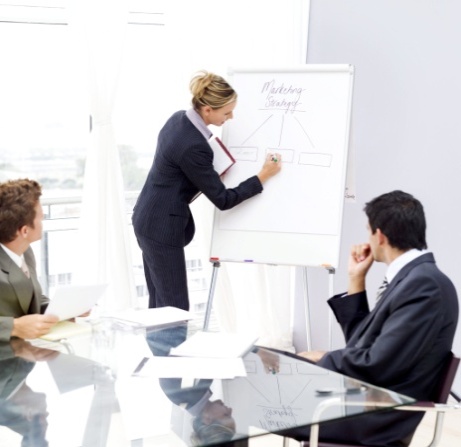 Działania równościowe
W PRZYPADKU STWIERDZENIA BRAKU BARIER RÓWNOŚCIOWYCH, WNIOSEK O DOFINANSOWANIE PROJEKTU ZAWIERA DZIAŁANIA ZAPEWNIAJĄCE PRZESTRZEGANIE ZASADY RÓWNOŚCI SZANS KOBIET I MĘŻCZYZN, TAK ABY NA ŻADNYM ETAPIE REALIZACJI PROJEKTU NIE WYSTĄPIŁY BARIERY RÓWNOŚCIOWE.
Przykłady: 
 równy dostęp dla dziewcząt i chłopców/ kobiet i mężczyzn do wszystkich form wsparcia oferowanych  w projekcie,
 zapewnienie  dziewczętom i chłopcom/ kobietom i mężczyznom wsparcia na równym poziomie i tej samej jakości,
 używanie języka  wrażliwego  na płeć (formy męskie i żeńskie nazw zawodów),
 warsztaty dla nauczycieli, -ek/ instruktorów, -ek zawodu  dotyczące przemocy  ze względu na płeć; przygotowanie nauczycieli, -ek/instruktorów, -ek do prowadzenia zajęć w sposób niestereotypowy i równościowy,
 wprowadzanie dodatkowych zajęć poświęconych kwestiom równości płci  oraz rozwiązywaniu problemów bez użycia przemocy (umiejętność radzenia sobie z trudnymi emocjami, dyskryminacją, wykluczeniem, uprzedzeniami, szykanowaniem).
Wskaźniki - podział na płeć
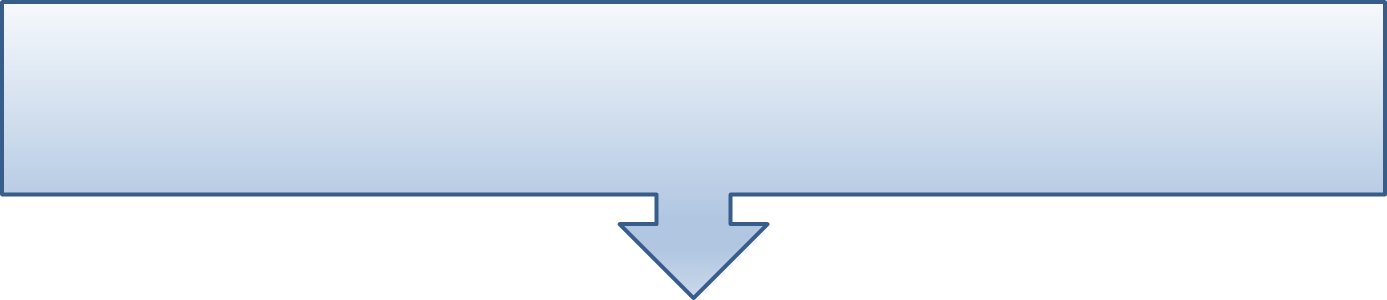 WSKAŹNIKI REALIZACJI PROJEKTU ZOSTAŁY PODANE W PODZIALE NA PŁEĆ I/LUB ZOSTAŁ UMIESZCZONY OPIS TEGO, W JAKI SPOSÓB REZULTATY PROJEKTU PRZYCZYNIĄ SIĘ DO ZMNIEJSZENIA BARIER RÓWNOŚCIOWYCH ISTNIEJĄCYCH W OBSZARZE TEMATYCZNYM INTERWENCJI I/LUB ZASIĘGU ODDZIAŁYWANIA PROJEKTU.




należy wskazać, w jaki sposób rezultaty przyczyniają się do zmniejszenia barier równościowych istniejących w obszarze tematycznym interwencji i/lub zasięgu oddziaływania projektu (dotyczy to zarówno projektów skierowanych do osób, jak i instytucji) 
wartości docelowe wskaźników w postaci liczby osób należy wskazać w podziale na płeć


(Maksymalna liczba punktów możliwych do zdobycia za spełnienie tego kryterium – 2)
Wskaźniki - podział na płeć
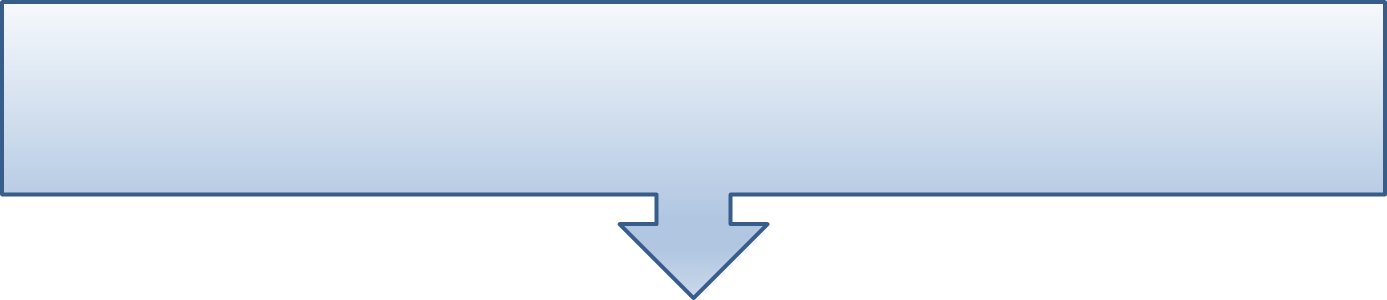 WSKAŹNIKI REALIZACJI PROJEKTU ZOSTAŁY PODANE W PODZIALE NA PŁEĆ I/LUB ZOSTAŁ UMIESZCZONY OPIS TEGO, W JAKI SPOSÓB REZULTATY PROJEKTU PRZYCZYNIĄ SIĘ DO ZMNIEJSZENIA BARIER RÓWNOŚCIOWYCH ISTNIEJĄCYCH W OBSZARZE TEMATYCZNYM INTERWENCJI I/LUB ZASIĘGU ODDZIAŁYWANIA PROJEKTU.
Przykłady:
-  podanie wartości docelowych wskaźników w podziale na płeć, 
- wzrost udziału kobiet na kierunkach studiów i w zawodach  strategicznych dla rozwoju gospodarki (kierunki matematyczne, techniczne i przyrodnicze; zawody stereotypowo postrzegane jako „męskie”).
Zarządzanie równościowe
WNIOSEK O DOFINANSOWANIE PROJEKTU WSKAZUJE, JAKIE DZIAŁANIA ZOSTANĄ PODJĘTE W CELU ZAPEWNIENIA RÓWNOŚCIOWEGO ZARZĄDZANIA PROJEKTEM.

We wniosku o dofinansowanie projektu powinna znaleźć się informacja, w jaki sposób planuje się zapewnić realizację zasady równości szans kobiet i mężczyzn w ramach procesu zarządzania projektem. Informacja ta powinna zawierać propozycję konkretnych działań, jakie zostaną podjęte w projekcie w ww. obszarze.  

Równościowe zarządzanie projektem polega przede wszystkim na zapewnieniu, że osoby zaangażowane w realizację projektu (np. personel odpowiedzialny za zarządzanie, personel merytoryczny, personel wykonawcy/partnera) posiadają odpowiednią wiedzę w zakresie obowiązku przestrzegania zasady równości szans kobiet 
i mężczyzn i potrafią stosować tę zasadę w codziennej 
pracy przy projekcie. 

(Maksymalna liczba punktów możliwych 
do zdobycia za spełnienie tego kryterium – 1)
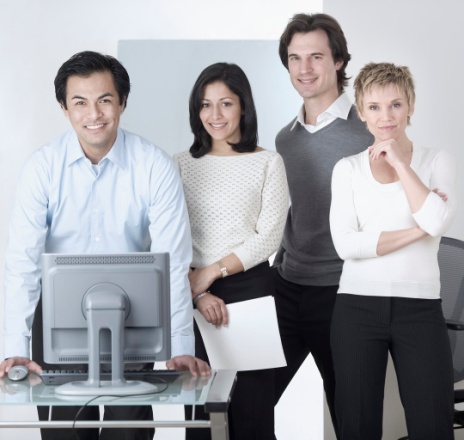 Zarządzanie równościowe
WNIOSEK O DOFINANSOWANIE PROJEKTU WSKAZUJE, JAKIE DZIAŁANIA ZOSTANĄ PODJĘTE W CELU ZAPEWNIENIA RÓWNOŚCIOWEGO ZARZĄDZANIA PROJEKTEM.
Przykłady:
poinformowanie osób zaangażowanych w realizację projektu na temat możliwości i sposobów zastosowania zasady równości szans kobiet i mężczyzn w odniesieniu do problematyki tego konkretnego projektu, a także do wykonywanych przez zespół projektowy obowiązków związanych z prowadzeniem projektu – np.: udostępnienie Wytycznych w zakresie realizacji zasady równości szans i niedyskryminacji, w tym dostępności  dla osób z niepełnosprawnościami oraz zasady równości szans kobiet i mężczyzn w ramach funduszy unijnych na lata 2014-2020,
 włączenie do projektu (np. jako konsultantów, doradców) osób lub organizacji posiadających udokumentowaną wiedzę i doświadczenie w prowadzeniu działań z zachowaniem zasady równości szans kobiet i mężczyzn, 
 zapewnienie takiej organizacji pracy zespołu projektowego, która umożliwia godzenie życia zawodowego z prywatnym (np. organizacja pracy uwzględniająca elastyczne formy zatrudnienia lub godziny pracy – o ile jest to uzasadnione potrzebami w ramach projektu).
DZIĘKUJĘ ZA UWAGĘ